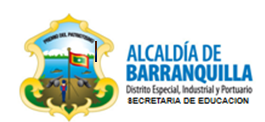 Programa de Alimentación Escolar: Caso Distrito de Barranquilla
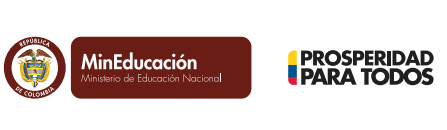 Conformación de Comité para el Programa de Alimentación Escolar (Conformación y asesores) Diferencia del comité de seguimiento.
División de la planeación de acuerdo con las vigencias 2013 y 2014
Etapa preliminar de legalización del convenio e incorporación de recursos transferidos para el año 2013.
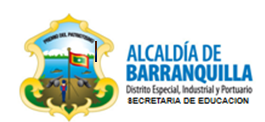 Programa de Alimentación Escolar: Caso Distrito de Barranquilla
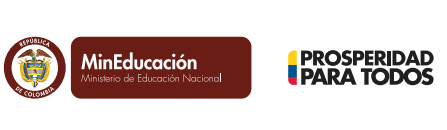 Primera etapa de trabajo:

Preparación de la continuidad de los contratos que tenía suscrito el ICBF en el Distrito (a la fecha de la firma de los contratos de adhesión eran 2)

Para la continuidad del programa que venía en ejecución durante la vigencia 2013 no hubo recursos propios de la entidad territorial en la medida que se mantuvieron los precios unitarios de los contratos de asociación.
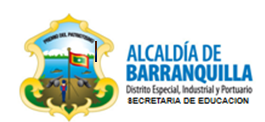 Programa de Alimentación Escolar: Caso Distrito de Barranquilla
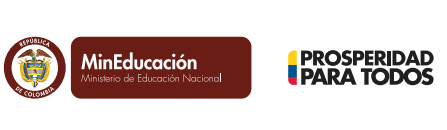 Segunda etapa de trabajo:

Diseño de los procesos contractuales para la selección del contratista que prestará el suministro y distribución de las raciones PAE durante el 2014.

Objeto del contrato: SUMINISTRO Y DISTRIBUCIÓN  DE DESAYUNOS, ALMUERZOS, Y  COMPLEMENTO ALIMENTARIO JORNADA DE LA TARDE, PARA LA POBLACIÓN PRIORITARIA  DE ACUERDO A LOS LINEAMIENTOS DEL PROGRAMA PAE  EN LAS DIFERENTES INSTITUCIONES  EDUCATIVAS DEL DISTRITO DE BARRANQUILLA.  

Tramite de selección: LICITACIÓN PÚBLICA.
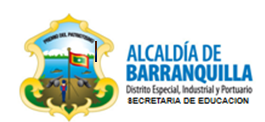 Programa de Alimentación Escolar: Caso Distrito de Barranquilla
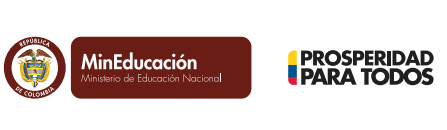 Segunda etapa de trabajo:

Estudio de mercado y determinación del costo PAE en Barranquilla
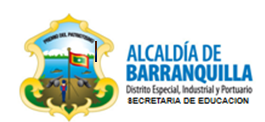 Programa de Alimentación Escolar: Caso Distrito de Barranquilla
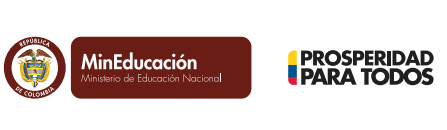 Segunda etapa de trabajo:
Costo del programa:
Costo total(Año 2014): $21.941.600.100,oo
División del Programa en dos fases: 
Primera Fase (Hasta Julio 31 de 2014): $12.754.157.000
Aportes del MEN (2014): $7.561.402.154,oo
Cofinanciación del Distrito: $5.172.754.836

Reserva presupuestal propia del Distrito para la segunda fase (Terminación del año escolar 2014) $2.645.258.028.
En espera de recursos que se adicionen al convenio con el MEN para la segunda parte del año. ( Estimados en $5,040 MM)
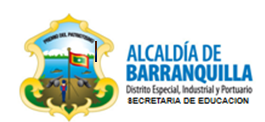 Programa de Alimentación Escolar: Caso Distrito de Barranquilla
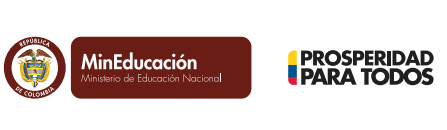 Segunda etapa de trabajo:
Publicación del proyecto del pliego de condiciones.
Autorización de compromiso de vigencias futuras extraordinarias (Acuerdo 021 del Concejo Distrital de Barranquilla).
Cronograma del proceso de selección.
Contingencia contractual (Vigencia del decreto 734 de 2012 y 1510 de 2013).
Contingencia presupuestal (Caducidad de las vigencias futuras autorizadas. Recursos incorporados como ordinarios al presupuesto 2014).

Supervisión del Programa
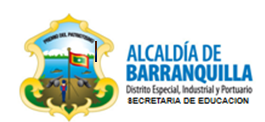 Programa de Alimentación Escolar: Caso Distrito de Barranquilla
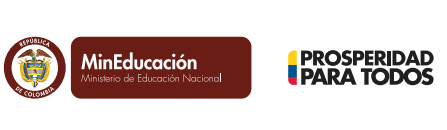 Segunda etapa de trabajo:
Particularidades del Proyecto de pliego de condiciones:
INCLUSIÓN SOCIAL: Para aprovechar que el personal que realice manipulación alimentaria se asignarán cien (100) puntos al proponente que ofrezca vincular a la ejecución del contrato, personal que corresponda a los grupos poblacionales de población pobre vulnerable, pertenecientes al SISBEN 1 y 2, discapacitados y/o desplazados.
OFERTAS LOCALES: Se asignarán Veinte (20) puntos a la propuesta que indique el mayor porcentaje de compra de locales para la ejecución del contrato.
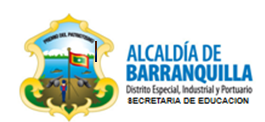 Programa de Alimentación Escolar: Caso Distrito de Barranquilla
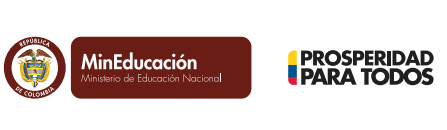 Segunda etapa de trabajo:
Particularidades del Proyecto de pliego de condiciones:

SUBCONTRATACIÓN CON ASOCIACIONES DE PADRES DE FAMILIAS: Se asignarán Veinte (20) puntos a la propuesta que indique el mayor porcentaje de Subcontración CON ASOCIACIONES DE PADRES DE FAMILIAS para la ejecución del contrato.
INCLUSIÓN DE LA BIENESTARINA: Como parte del programa y con el fin de abaratar los costos del mismo, el proyecto de pliego contempla que se dará una ración diaria de bienestarina a los niños beneficiados con el programa, razón por la cual se otorga al contratista la obligación de manejo y disposición de ese complemento nutricional, exigiéndole para el efecto una bodega de mínimo 500 metros cuadrados. 

* CONVENIO INTERADMINISTRATIVO CON ICBF PARA SUMINSITRO DE RACIONES DE COMPLEMENTO NUTRICIONAL (BIENESTARINA) AÑO 2014.
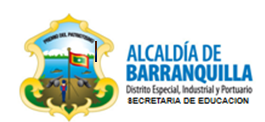 Programa de Alimentación Escolar: Caso Distrito de Barranquilla
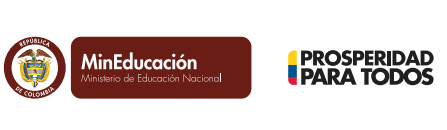 Segunda etapa de trabajo:
COBERTURA
.
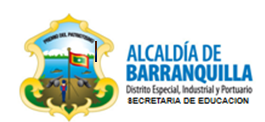 Programa de Alimentación Escolar: Caso Distrito de Barranquilla
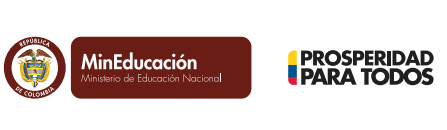 Segunda etapa de trabajo:
COBERTURA
161 Sedes de 153 IED

ATENCION DE POBLACIÓN PRIORITARIA:
Etnias, desplazados, negritudes, negritudes desplazadas, primaria.

MANTIENE COBERTURA DEL ICBF PERO REDISTRIBUYE EL SUMINISTRO.
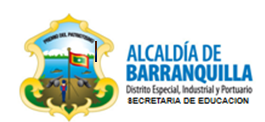 Programa de Alimentación Escolar: Caso Distrito de Barranquilla
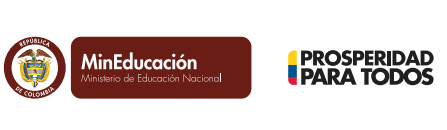 RECOMENDACIONES
Confirmar la inclusión del programa en los planes de desarrollo de las entidades territoriales.
Definir un comité responsable del programa que adelante la etapa de planeación, contratación y ejecución al interior de la ETC.
Contar con el apoyo permanente del Programa de Alimentación escolar del MEN.
Determinar el costo mínimo de ejecución del contrato.
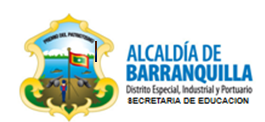 Programa de Alimentación Escolar: Caso Distrito de Barranquilla
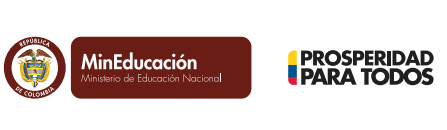 RECOMENDACIONES
Determinar la forma de escogencia del contratista y el tipo de contrato.
Verificar la infraestructura física de comedores y cocinas donde se prestará la ejecución del programa.
Determinar la posibilidad de incorporar recursos propios del ente territorial para la financiación del programa.
Obtener la aprobación de las vigencias futuras durante el 2013, con el fin de adjudicar dentro de ésta vigencia o en su defecto incorporar los recursos para el presupuesto 2014
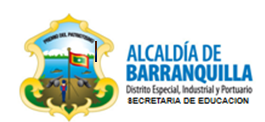 Programa de Alimentación Escolar: Caso Distrito de Barranquilla
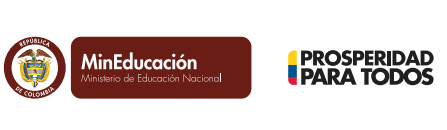 RECOMENDACIONES
En el evento que la apertura del proceso de selección se dé durante el inicio del año 2014, contar con pliegos ajustados a la normatividad del decreto 1510 de 2013, que empieza vigencia el 1º de enero para aquellas entidades territoriales que ampliaron el plazo de vigencia del decreto 734 de 2012.
Incorporar las compras regionales en los pliegos de condiciones que se publiquen
Incorporar la subcontratación con asociaciones de padres de familia.
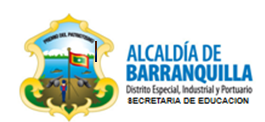 Programa de Alimentación Escolar: Caso Distrito de Barranquilla
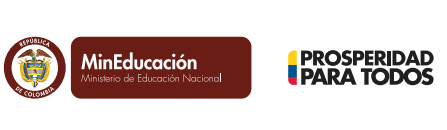 RECOMENDACIONES

Incorporar en la minuta patrón el uso de bienestarina para abaratar los costos de la contratación y garantizar los mínimos nutricionales exigidos en los lineamientos generales, para ello deberán suscribirse los convenios interadministrativos de suministro de este complemento nutricional con el ICBF.
Definir contingencias del proceso de selección del contratista desde el inicio de planeación del proceso.